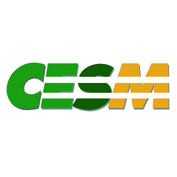 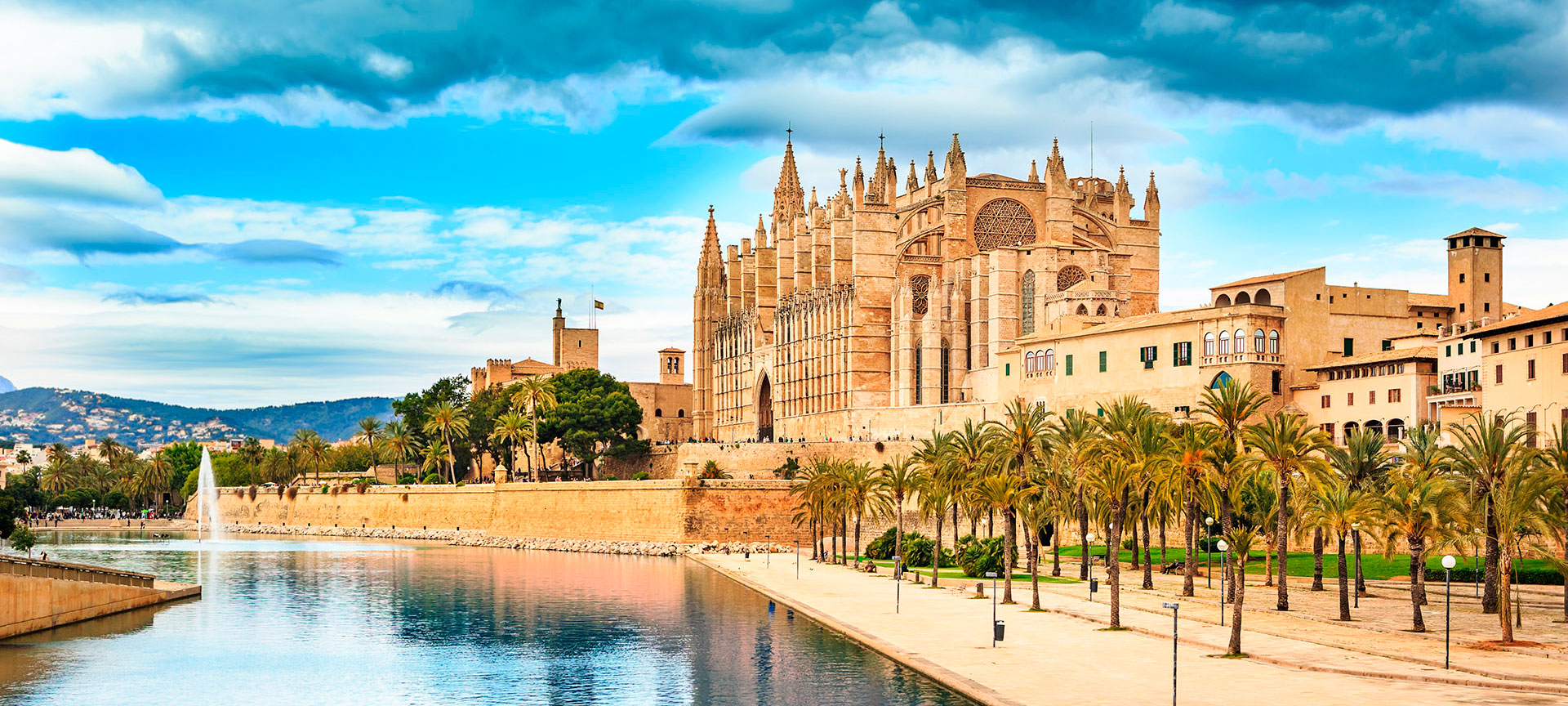 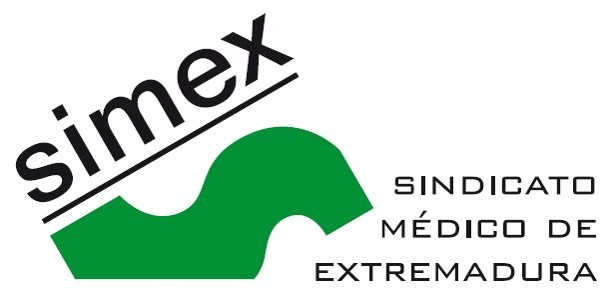 JORNADAS CESM
Palma de mallorca 4, 5 y 6 de mayo 2023
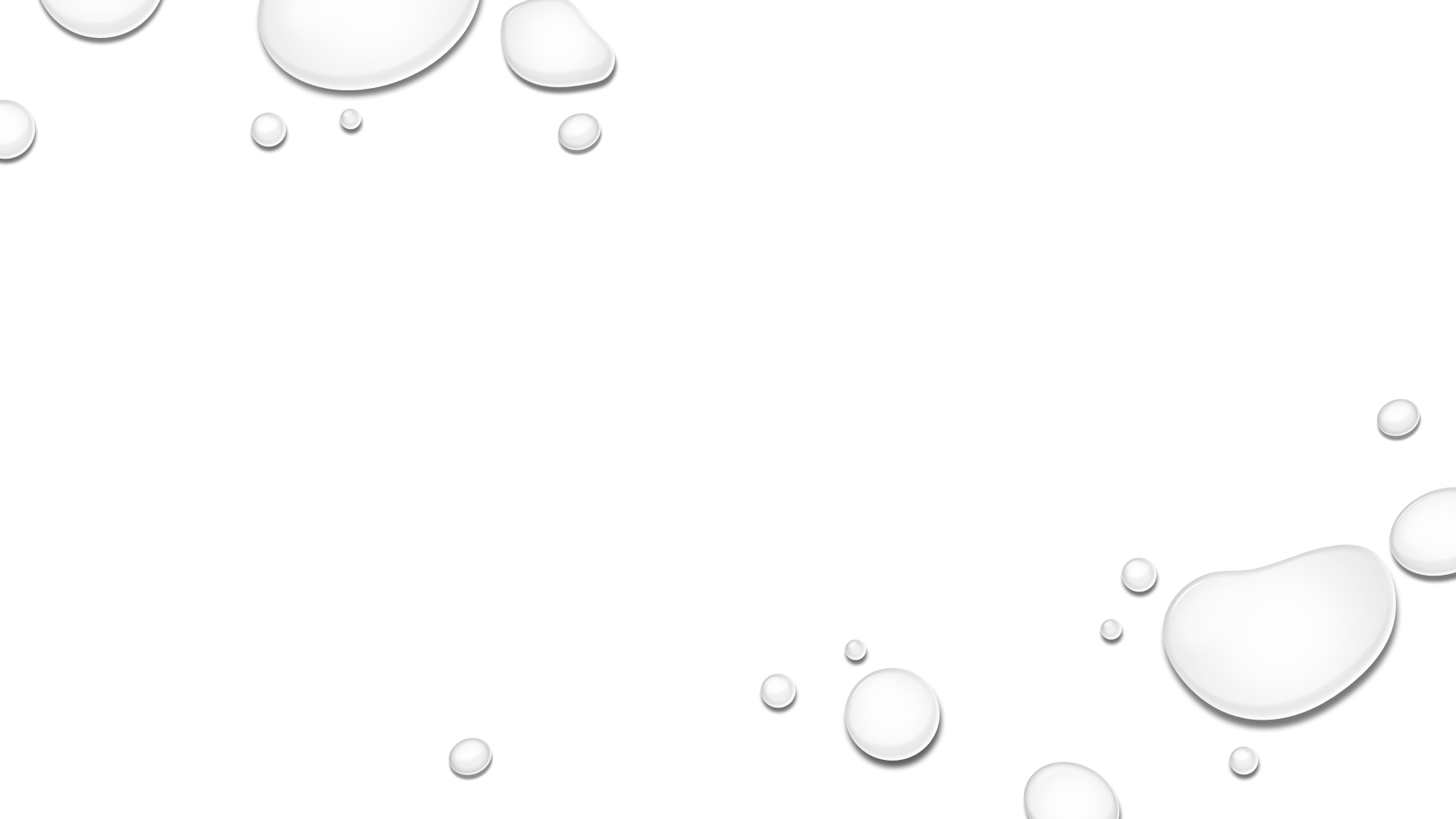 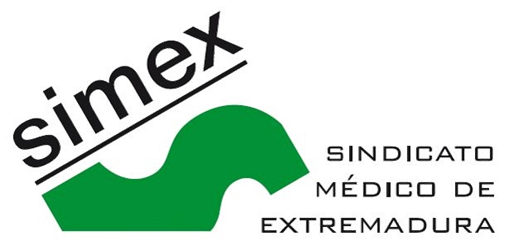 CONVOCATORIA HUELGA SIMEX
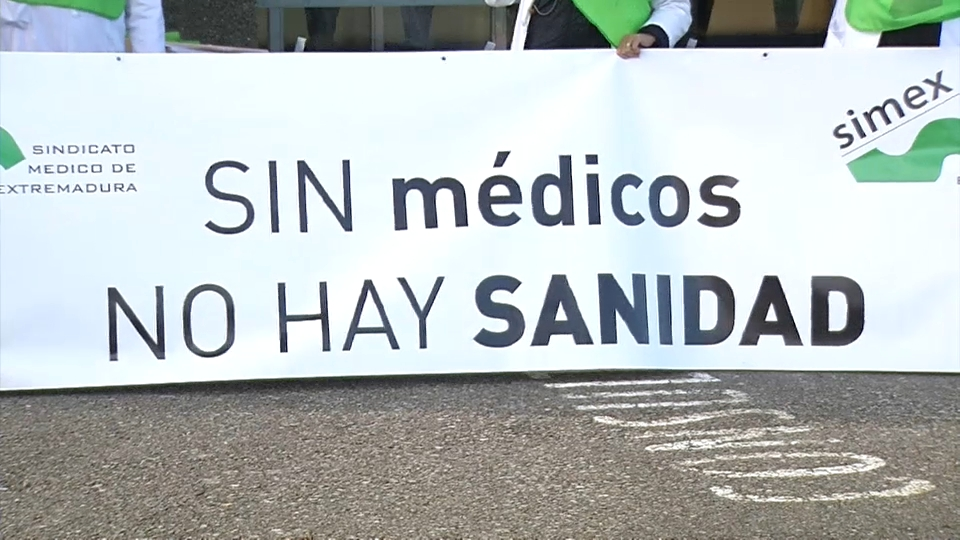 26 Y 27 de enero 2023  todos los lunes de cada semana hasta la consecución de un acuerdo.
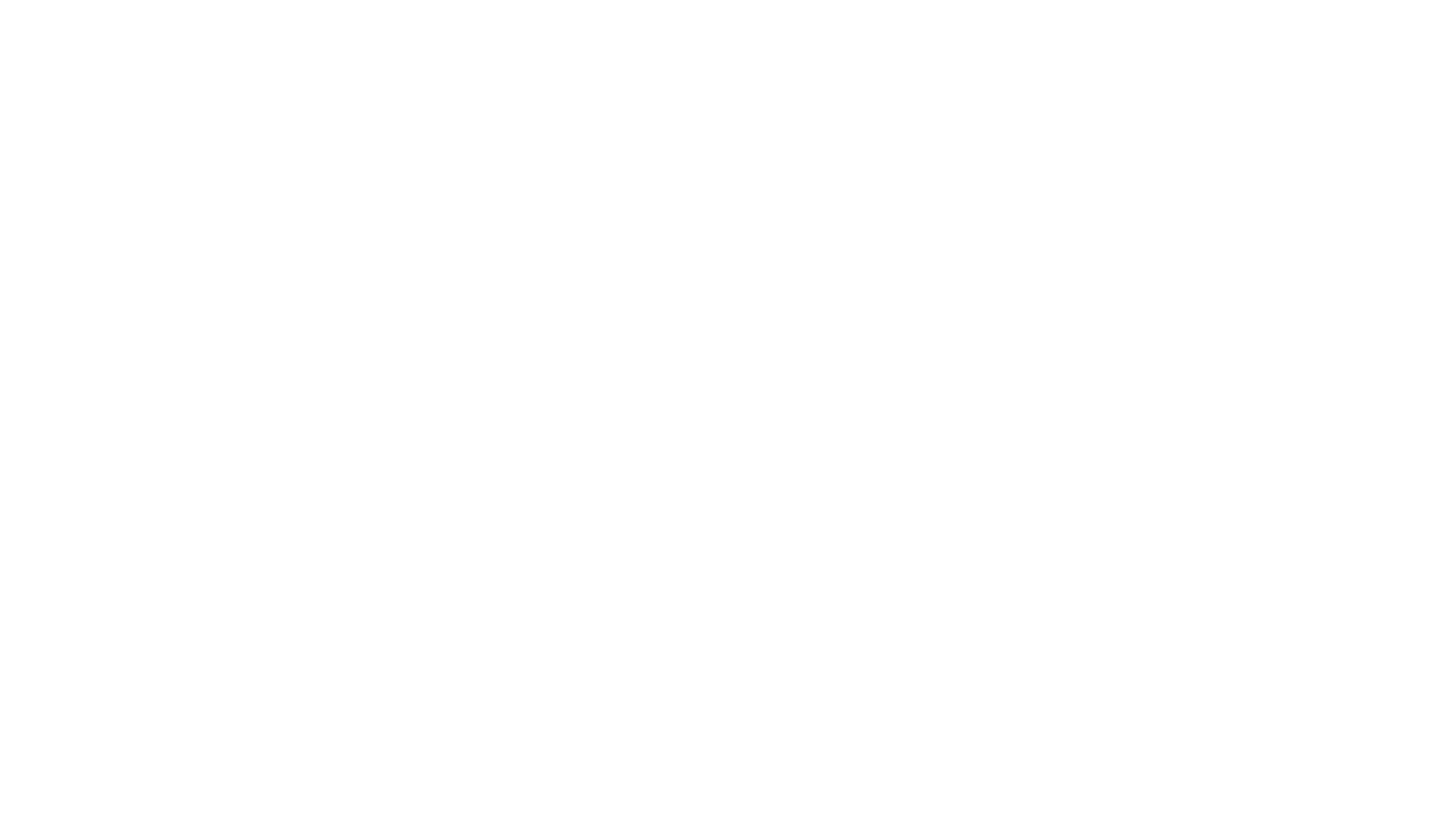 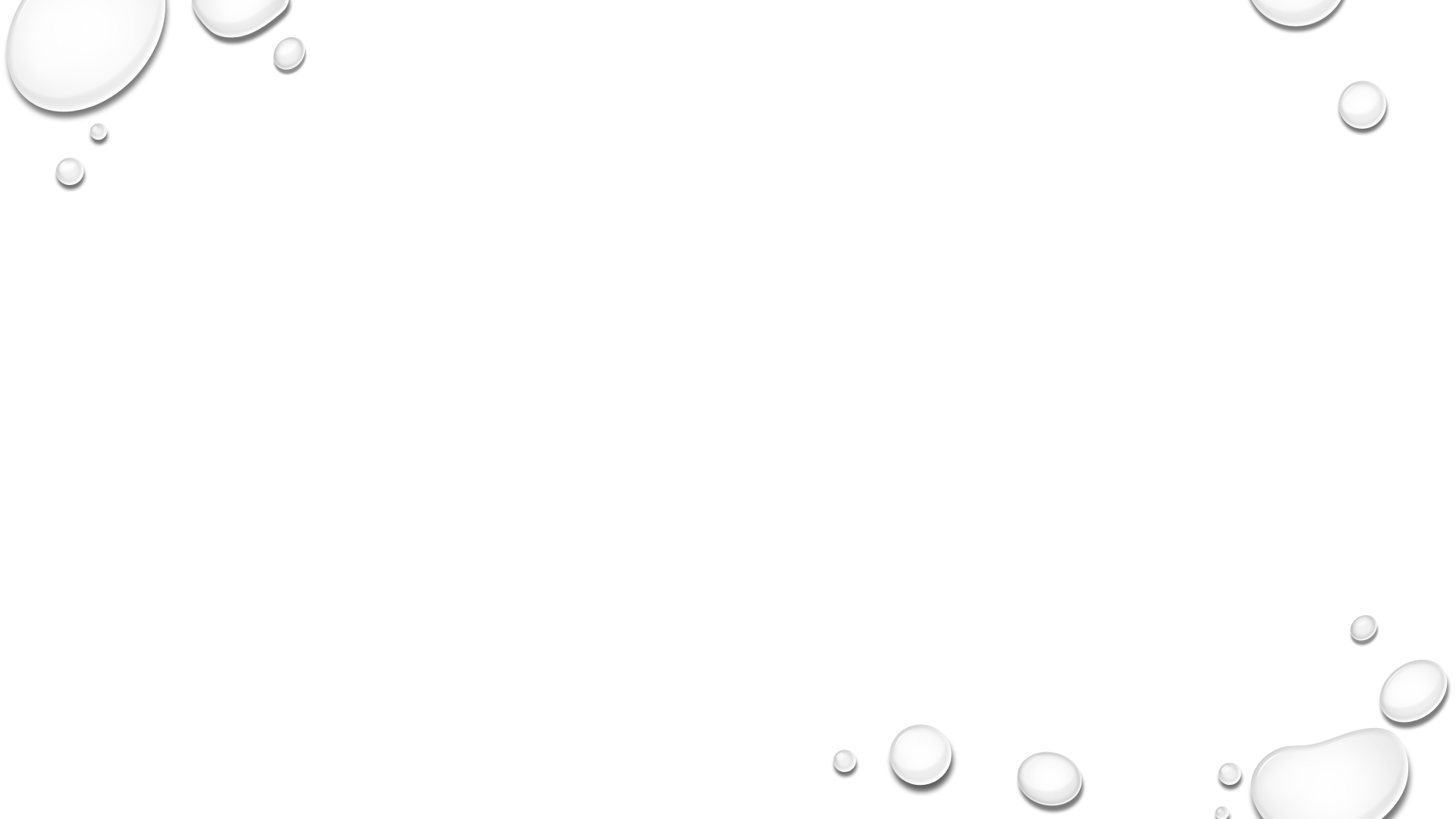 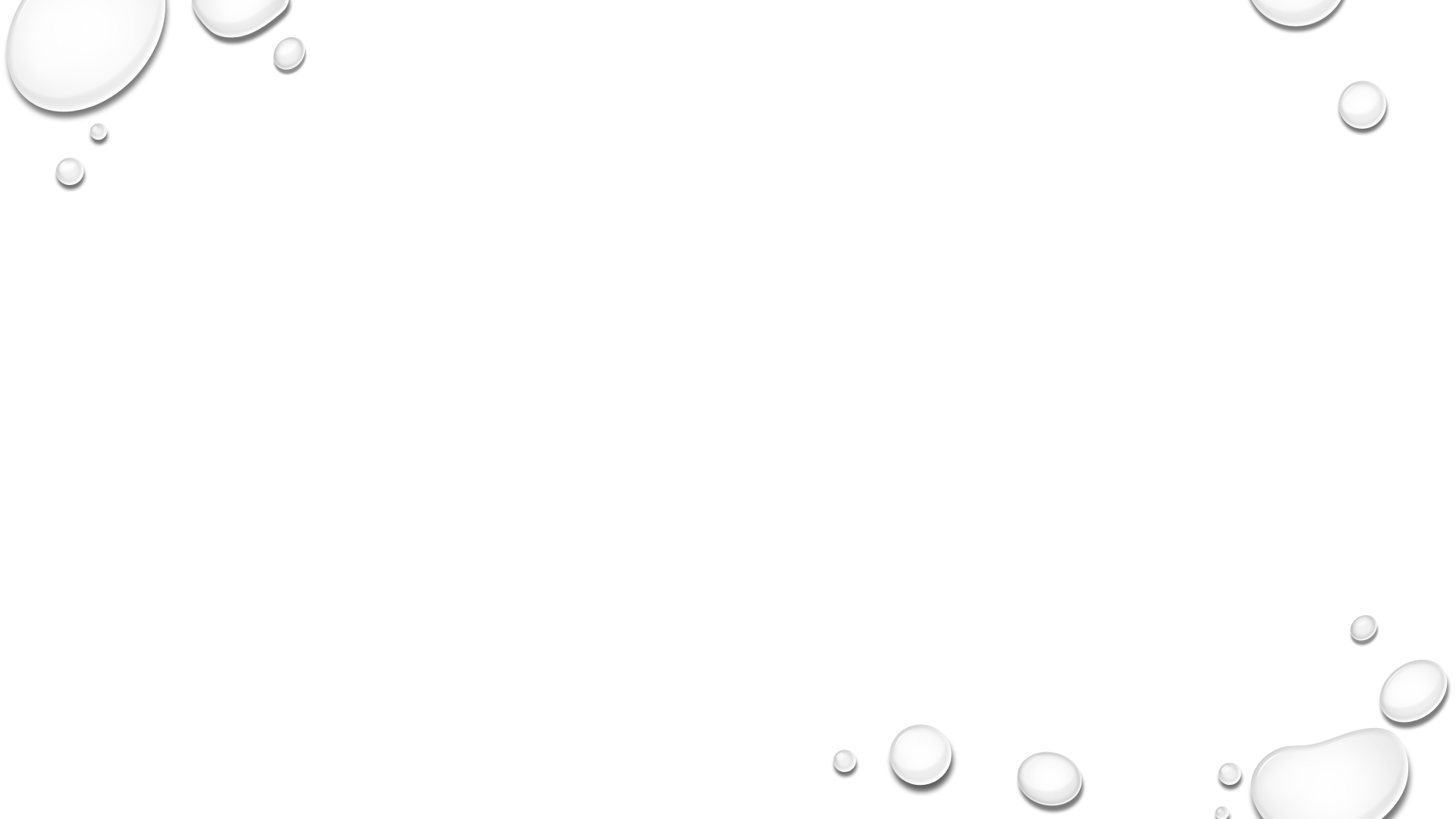 Reivindicaciones simex
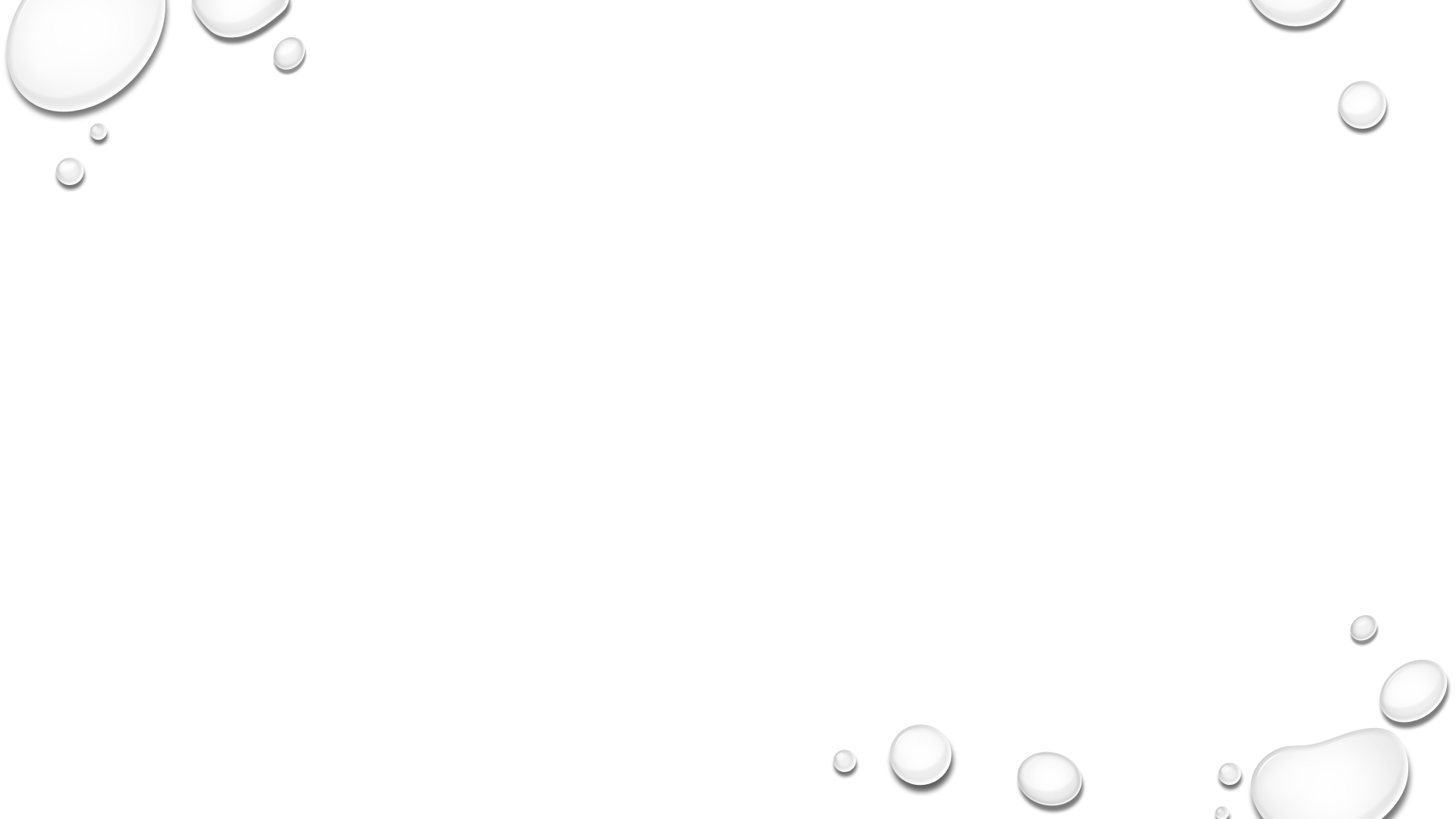 Reorganización de agendas y limitación de cupos.
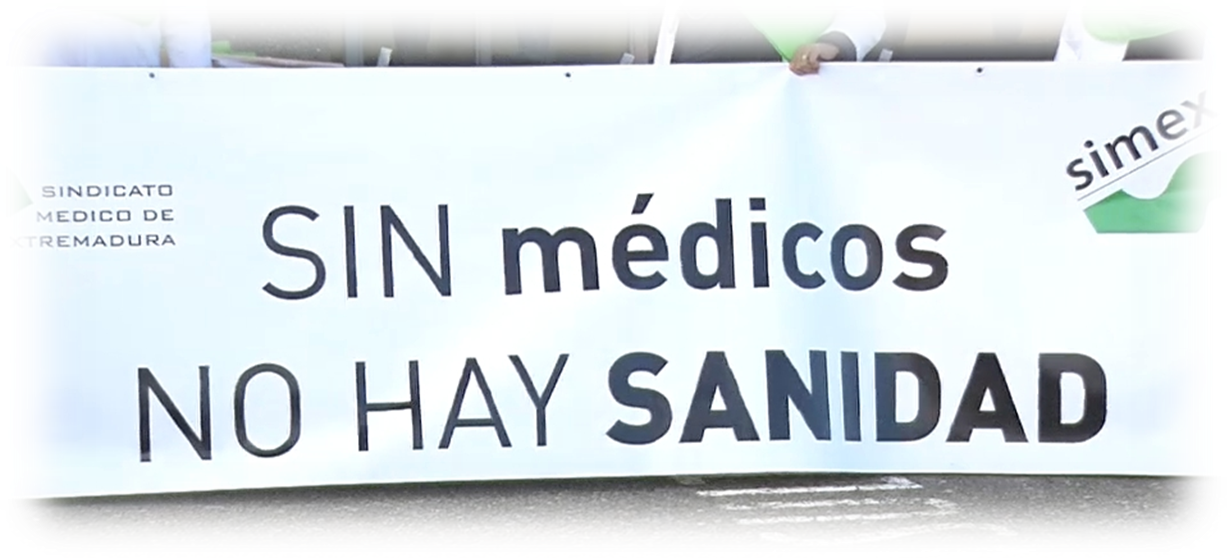 En Atención Primaria se instaurarán agendas tipo de 36 pacientes/día para los médicos de familia y 28 pacientes día en pediatras.
 En Atención Hospitalaria, como viene siendo habitual, según recomendaciones de las distintas sociedades científicas y el pacto con los servicios.
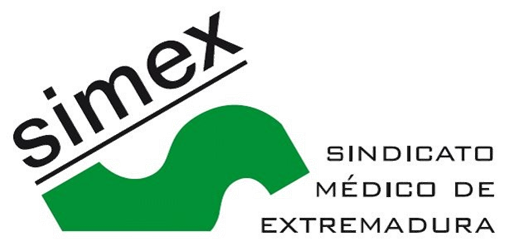 Abono de acumulaciones por cualquier motivo y desde el primer día.
El Servicio Extremeño de Salud entiende que debe regular el abono de las acumulaciones que se están realizando por parte de los profesionales que están cubriendo las ausencias en ocasiones programadas, y en otras no previstas, siempre que no haya posibilidad de sustitución.
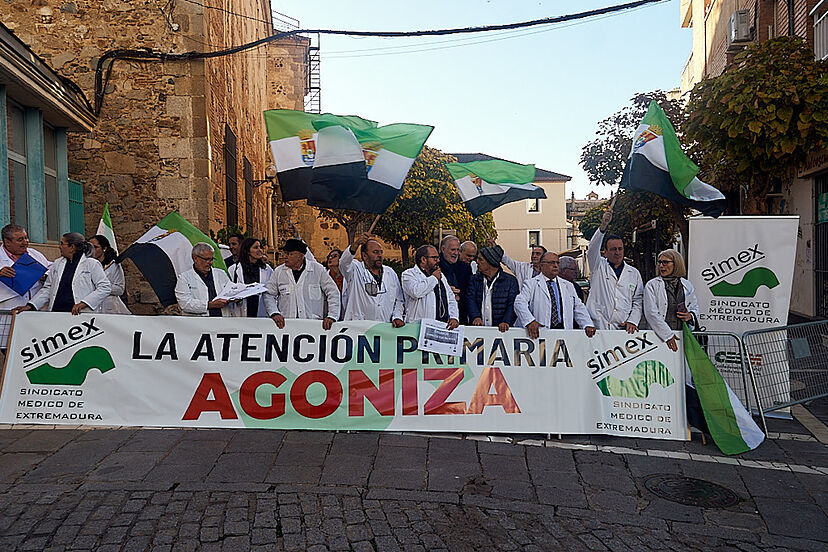 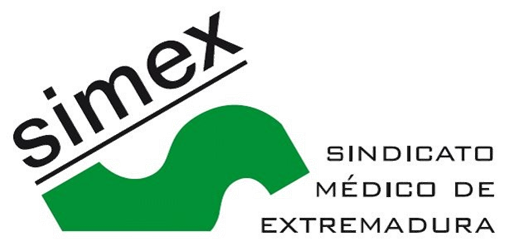 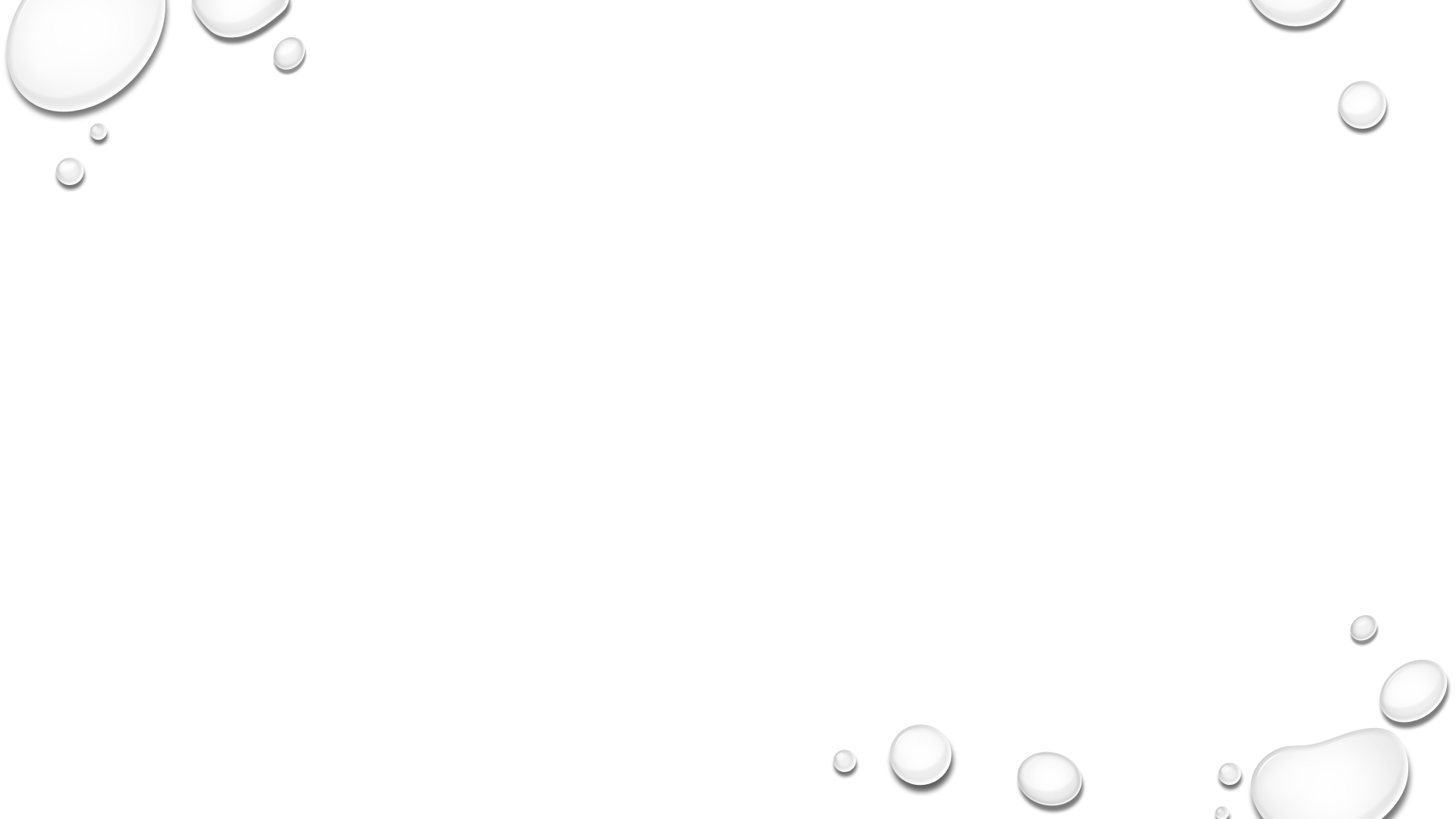 Incremento del precio de la hora de guardia/atención continuada
Se incrementará el valor hora de guardia/atención continuada llevándolo por encima del valor hora de la media de las comunidades limítrofes en el ejercicio 2025 tanto en atención primaria y atención hospitalaria, incluyendo la equiparación del valor hora ambos niveles asistenciales tanto en días laborables como festivos y festivos especiales con la siguiente ponderación y progresión.
*días 24,25 y 31 de diciembre y días 1,5 y 6 de Enero
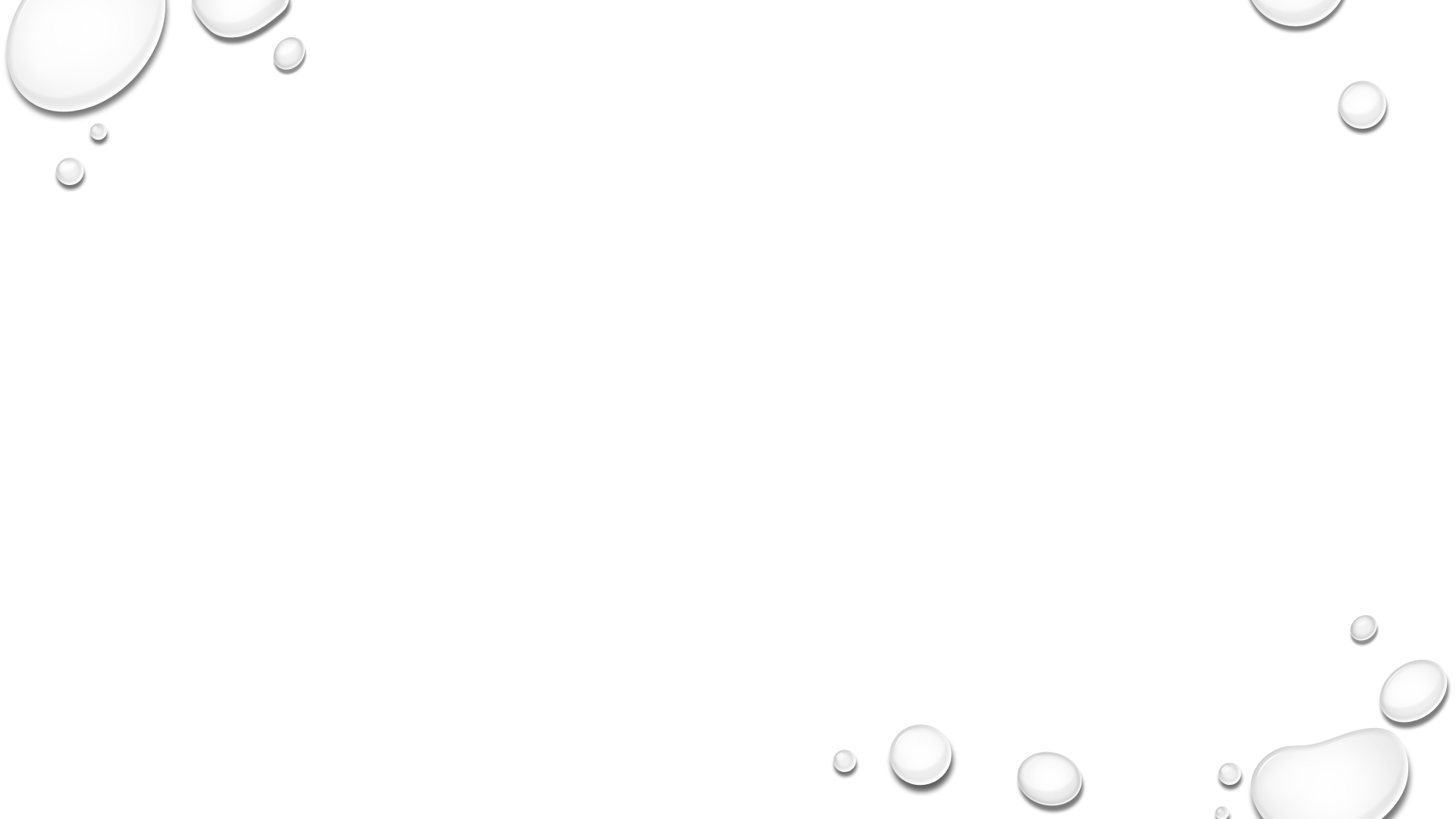 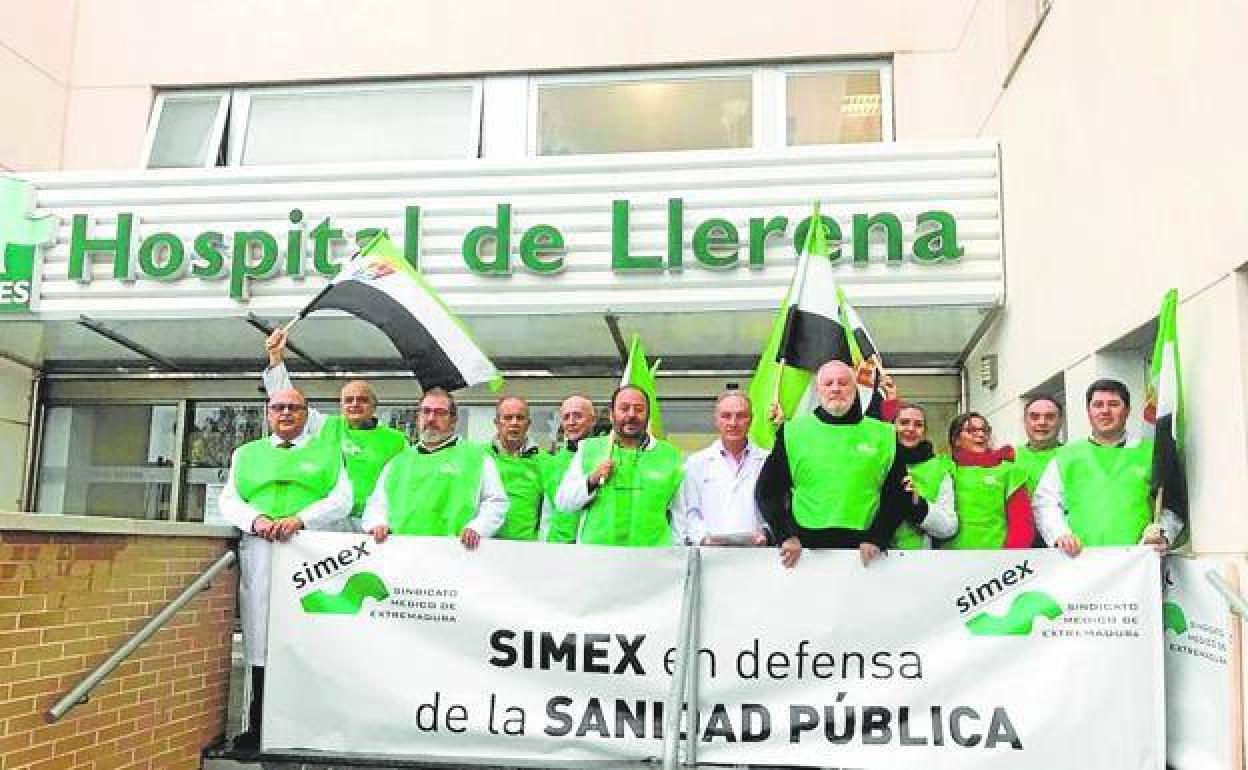 Exenciones voluntarias de guardia para mayores de 55 años con módulos voluntarios compensatorios.
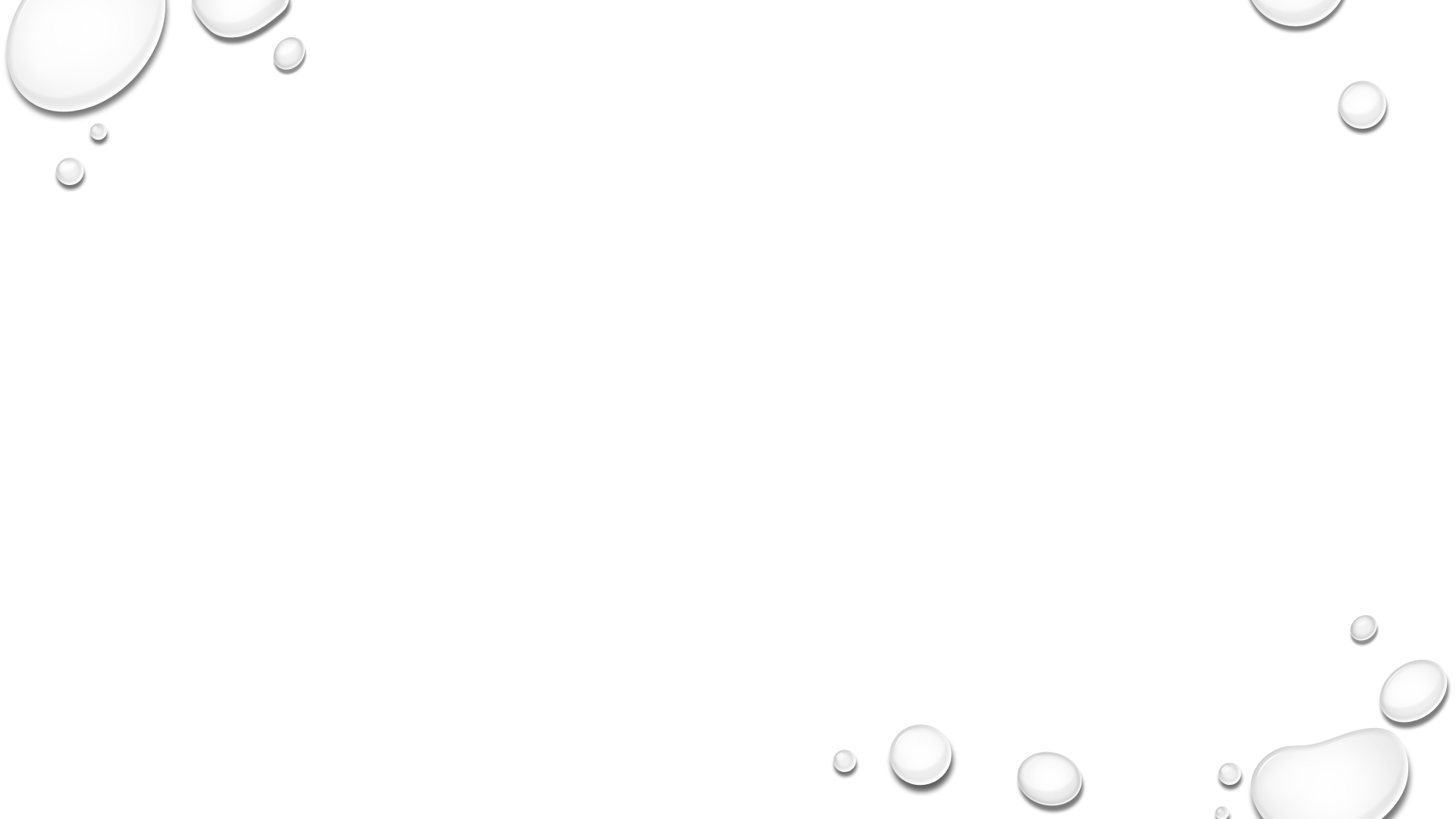 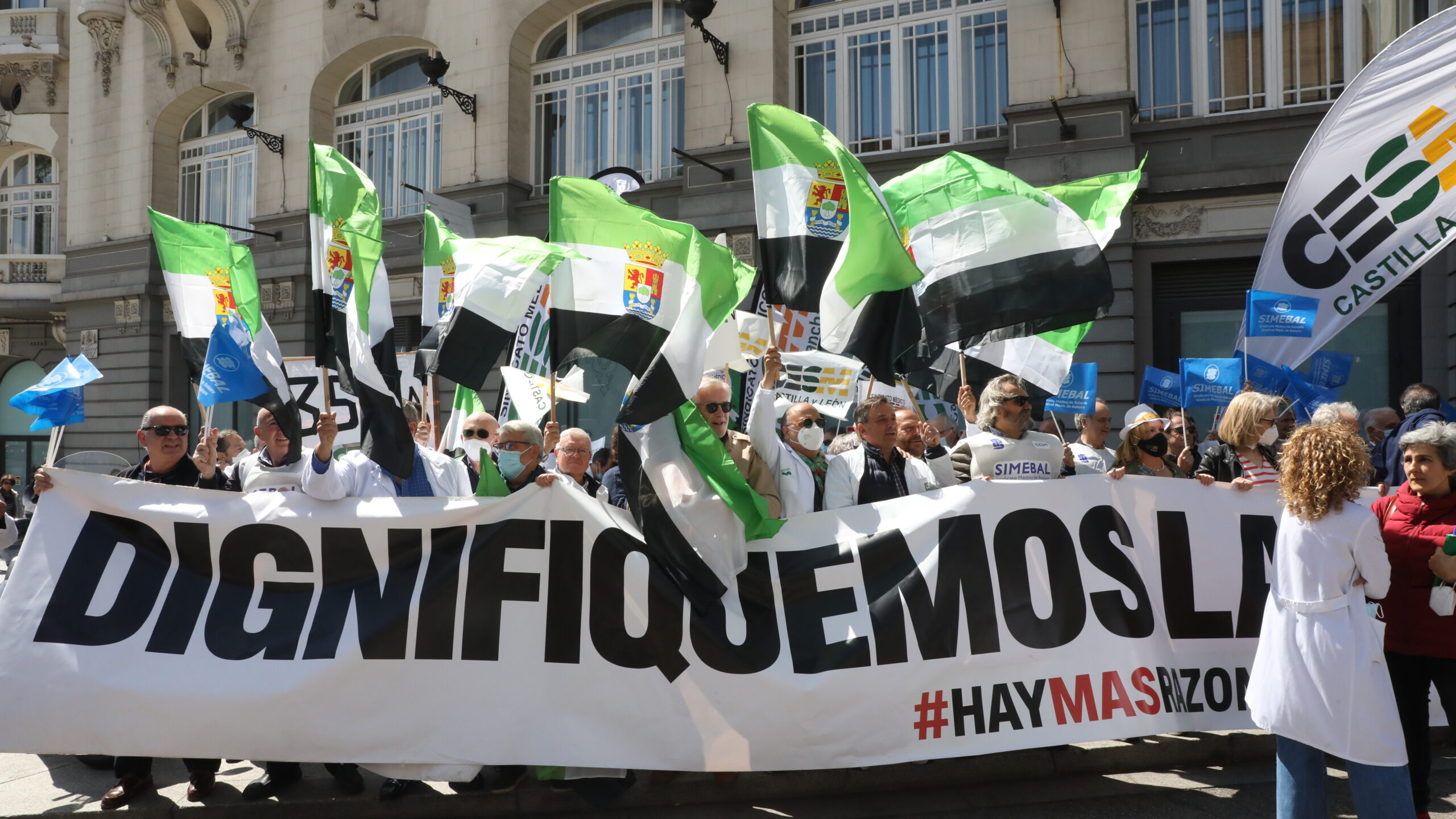 Jornada laboral del médico de acuerdo con el Estatuto Marco en Atención Hospitalaria y Atención Primaria.
La jornada laboral está establecida en normativa europea y nacional que es de obligado cumplimiento.
El descanso obligatorio tras jornadas de 24 horas se garantizará y     no llevará asociado débito de horas en    atención primaria cuando dichas jornadas se compensen con la acumulación de parte o la  totalidad de la consulta de otro médico del centro de salud que esté descansando tras la guardia. en atención hospitalaria, la compensación de esa jornada se realizará con actividades organizativas y científicas de interés
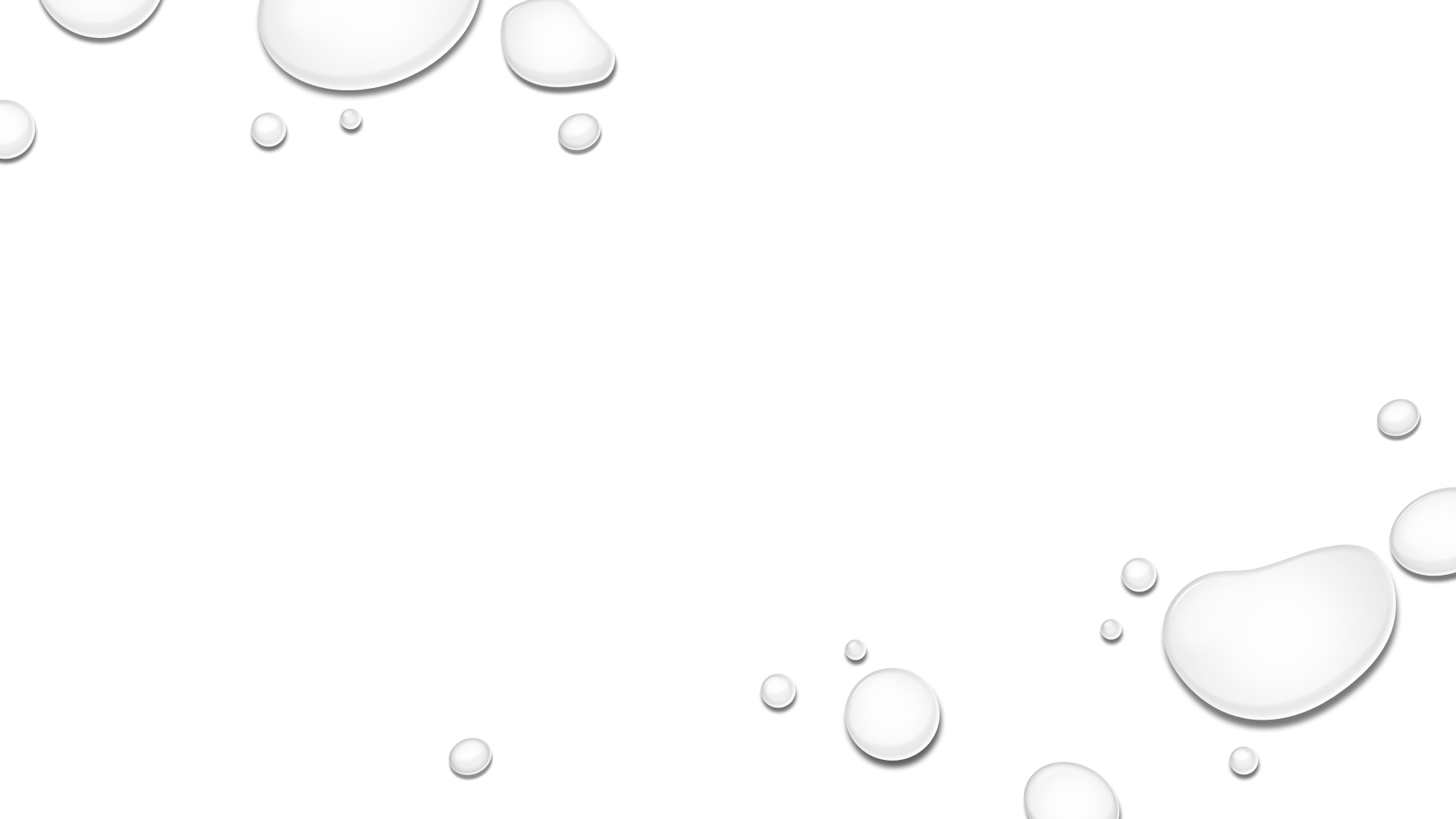 Incentivación de las zonas y Plazas de Difícil Cobertura
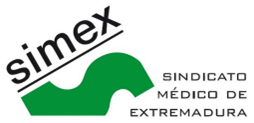 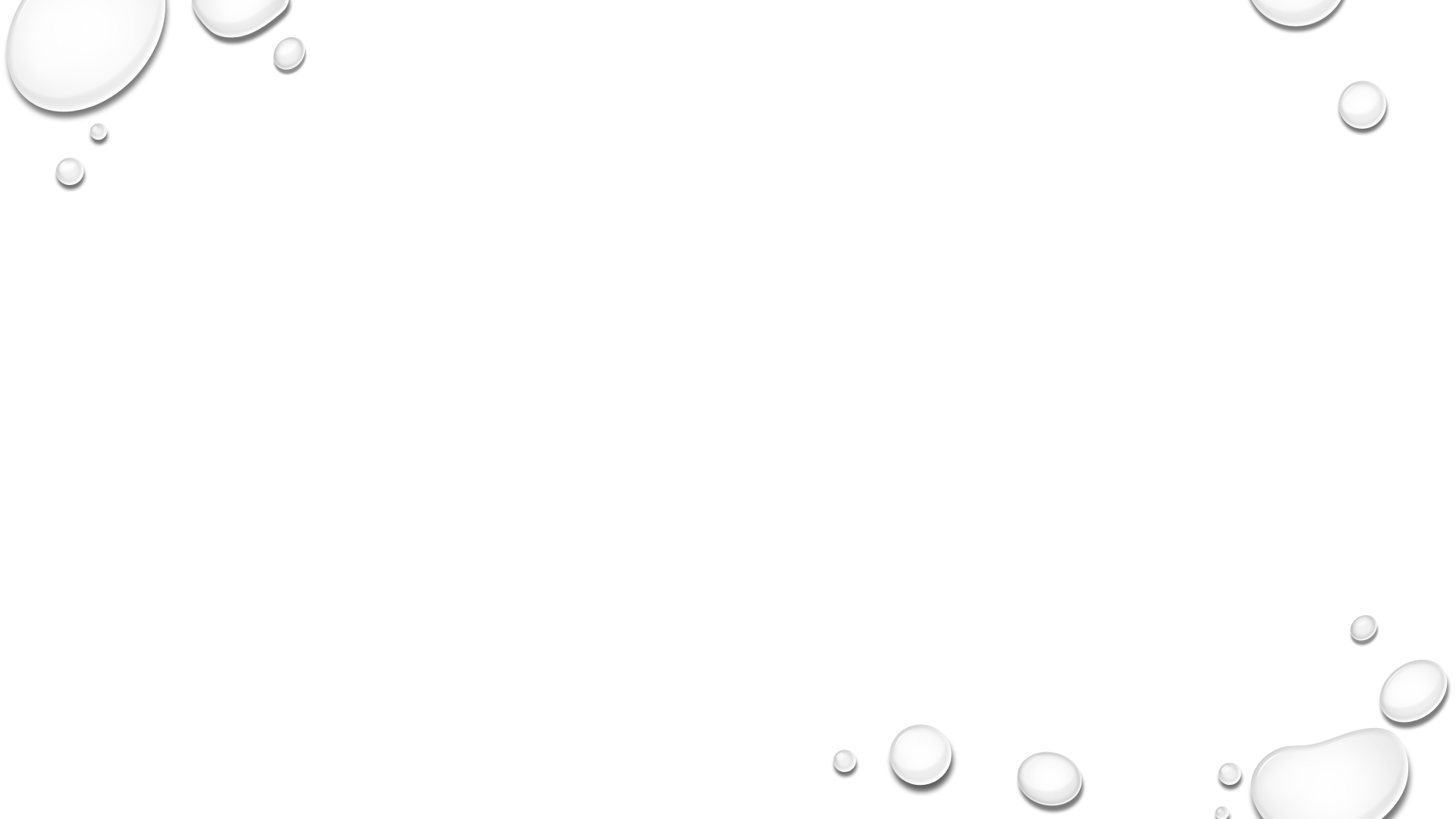 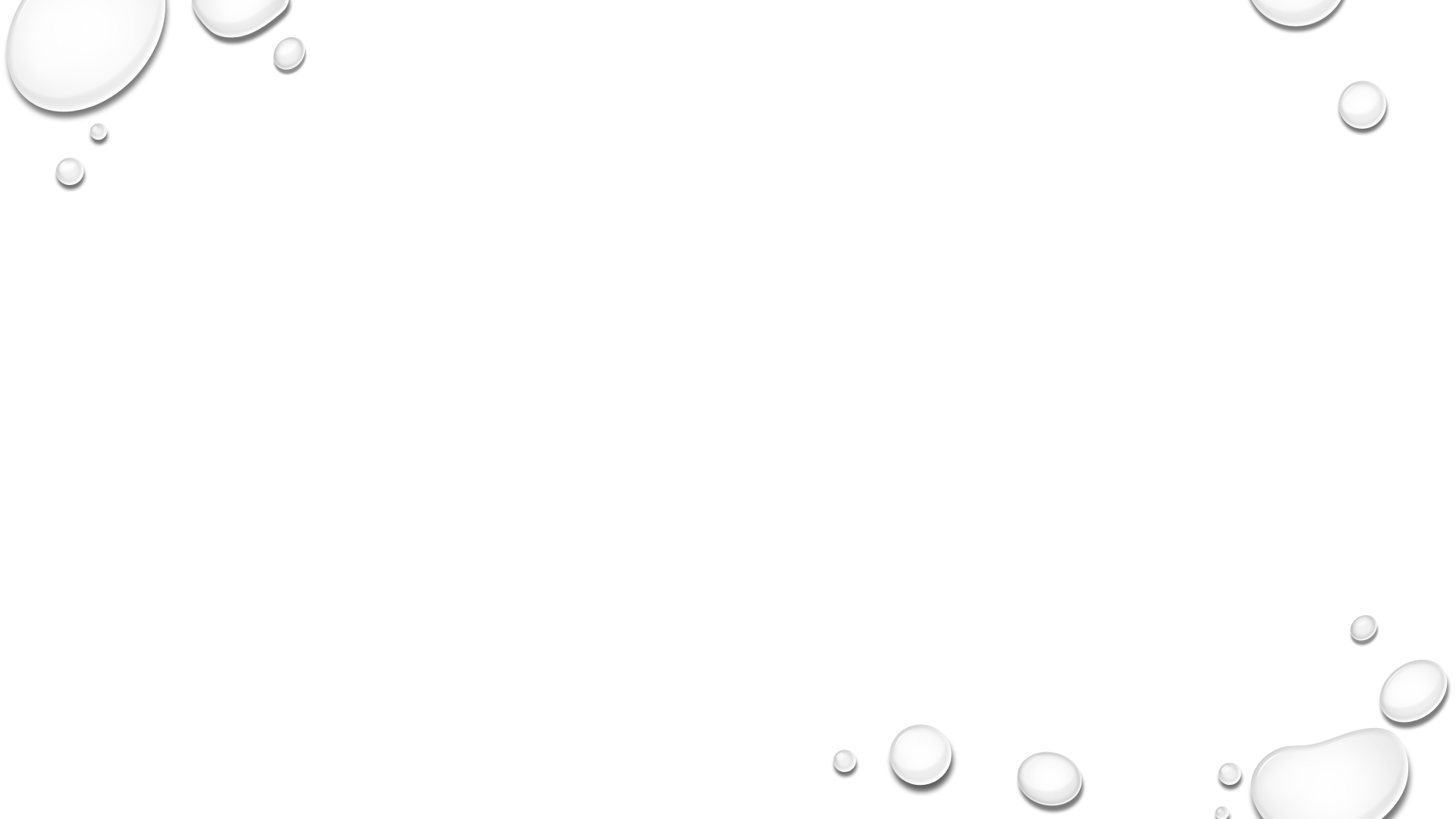 Adecuación de plantillas en Atención Hospitalaria y Atención Primaria
Se realizará en consonancia con lo que se establezca en las conclusiones del grupo de trabajo del desarrollo del plan de ordenación de recursos humanos del SES, en el seno de las plantillas horizonte, la fidelización de los profesionales de formación especializada y las mejoras en los cupos atendidos por atención primaria.  Se prestará especial atención en Atención Primaria a la reordenación y reorganización de la AP con las posibilidades de transformación de plazas de médicos de EAP con funciones de AC en medico de EAP.
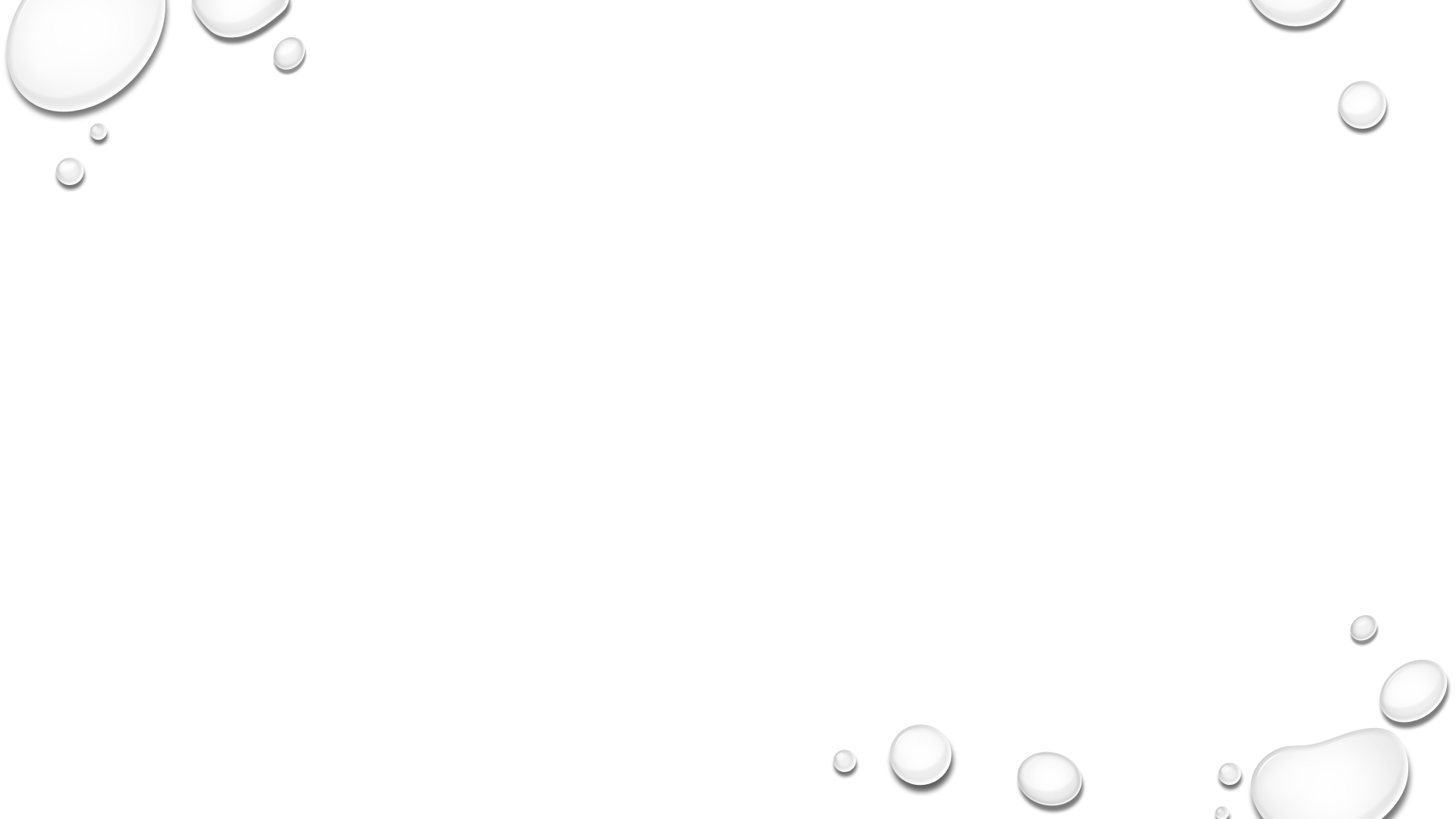 Contrato para cobertura de guardias médicas, actuales contratos interinos por acumulación de tareas para cobertura de guardias médicas
Respecto a los profesionales contratados para la cobertura de guardias médicas y que perciben su retribución en función del número de guardias realizadas mediante el complemento de atención continuada, la administración se compromete para el ejercicio 2024 a asignar la categoría retributiva que corresponda al nombramiento por la realización de las 140 horas mensuales, abonando cualquier exceso mediante el valor/hora de las guardias.
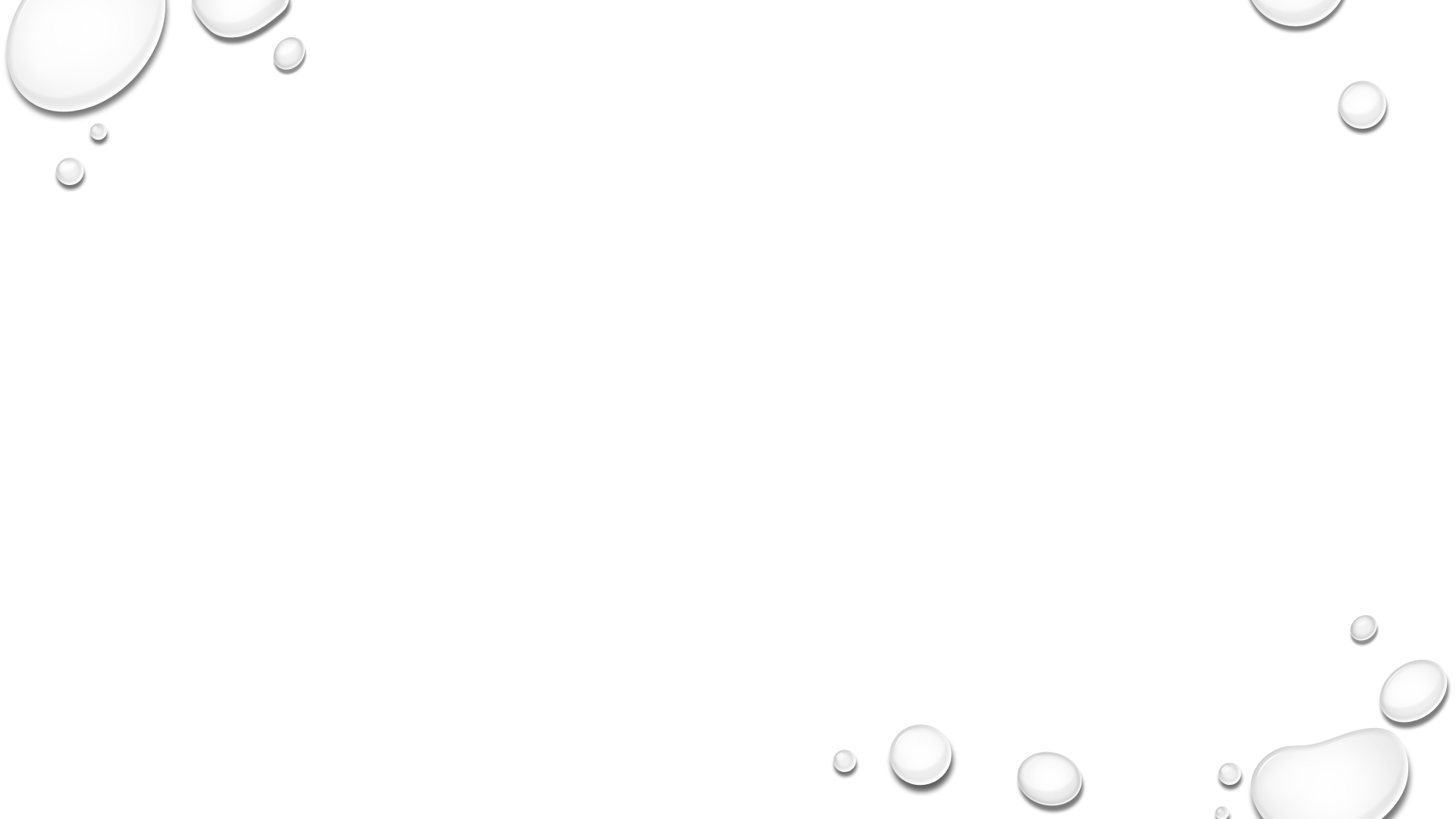 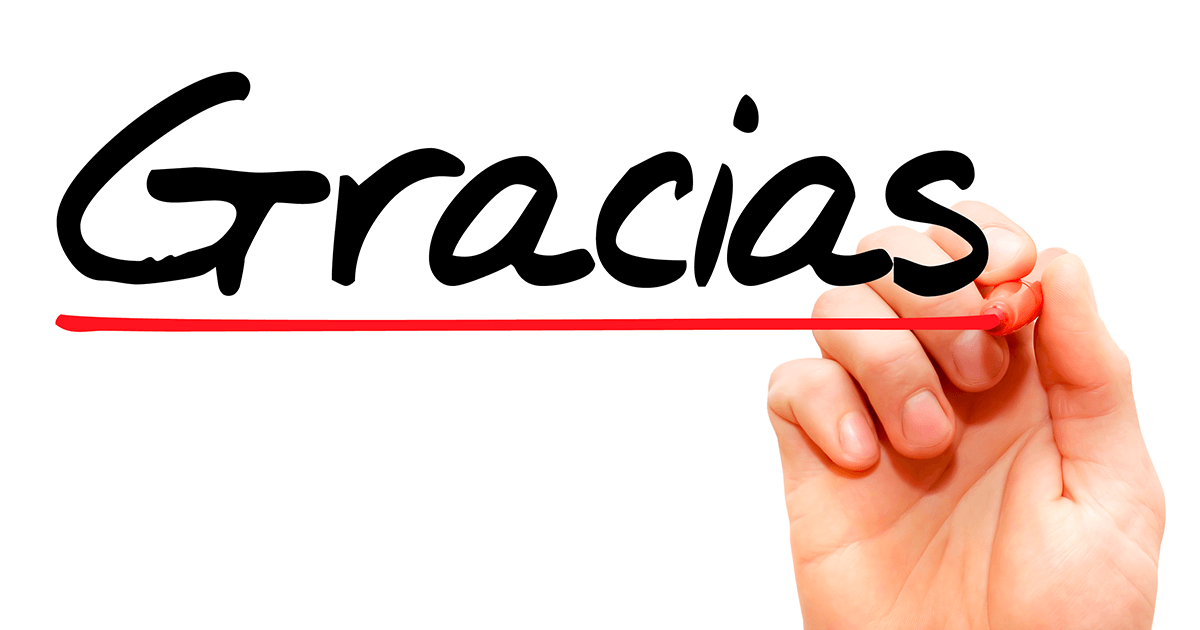